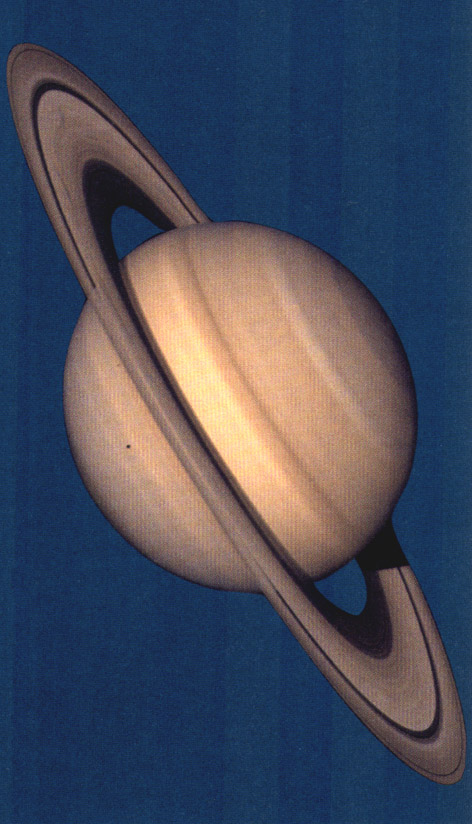 SATÜRN
Ekvator Çapı:		120,536 km
Kütle:			95.16 Myer
Ortalama Yoğ.:	687 kg/m3
Kurtulma Hızı: 	35.5 km/sn
Albedo:		0.46
Yörünge basıklığı:	0.053
Yörünge eğimi:	2.48°
Ekvatorun yörüngeye eğimi:	 26.37°
Güneş’e uzaklık   	Ort:	9.572 AB
			Enberi:	9.063 AB
			Enöte:	10.08 AB
TÜBİTAK Ulusal Gözlemevi (TUG) – Bakırlıtepe
(RTT150 - 1.5 m ayna çaplı teleskop)
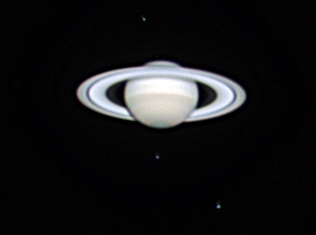 VOYAGER 1       (1980)
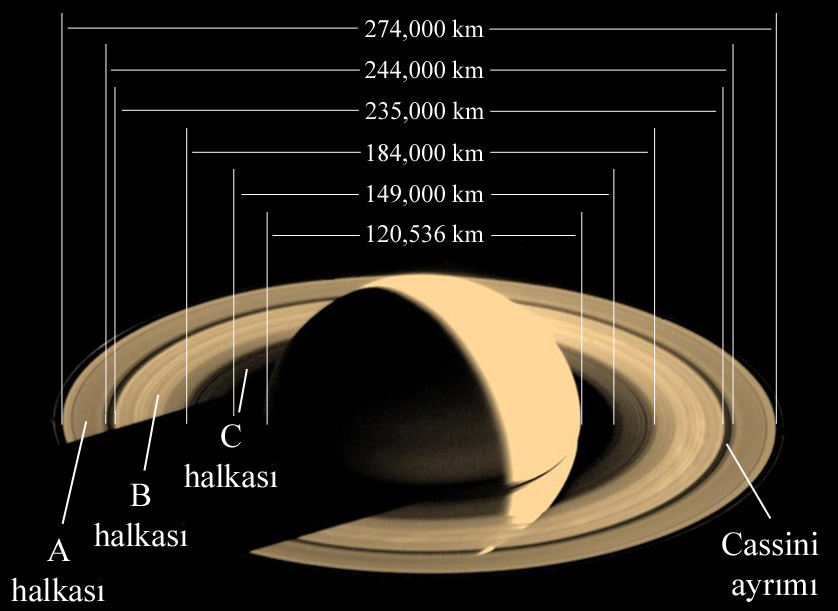 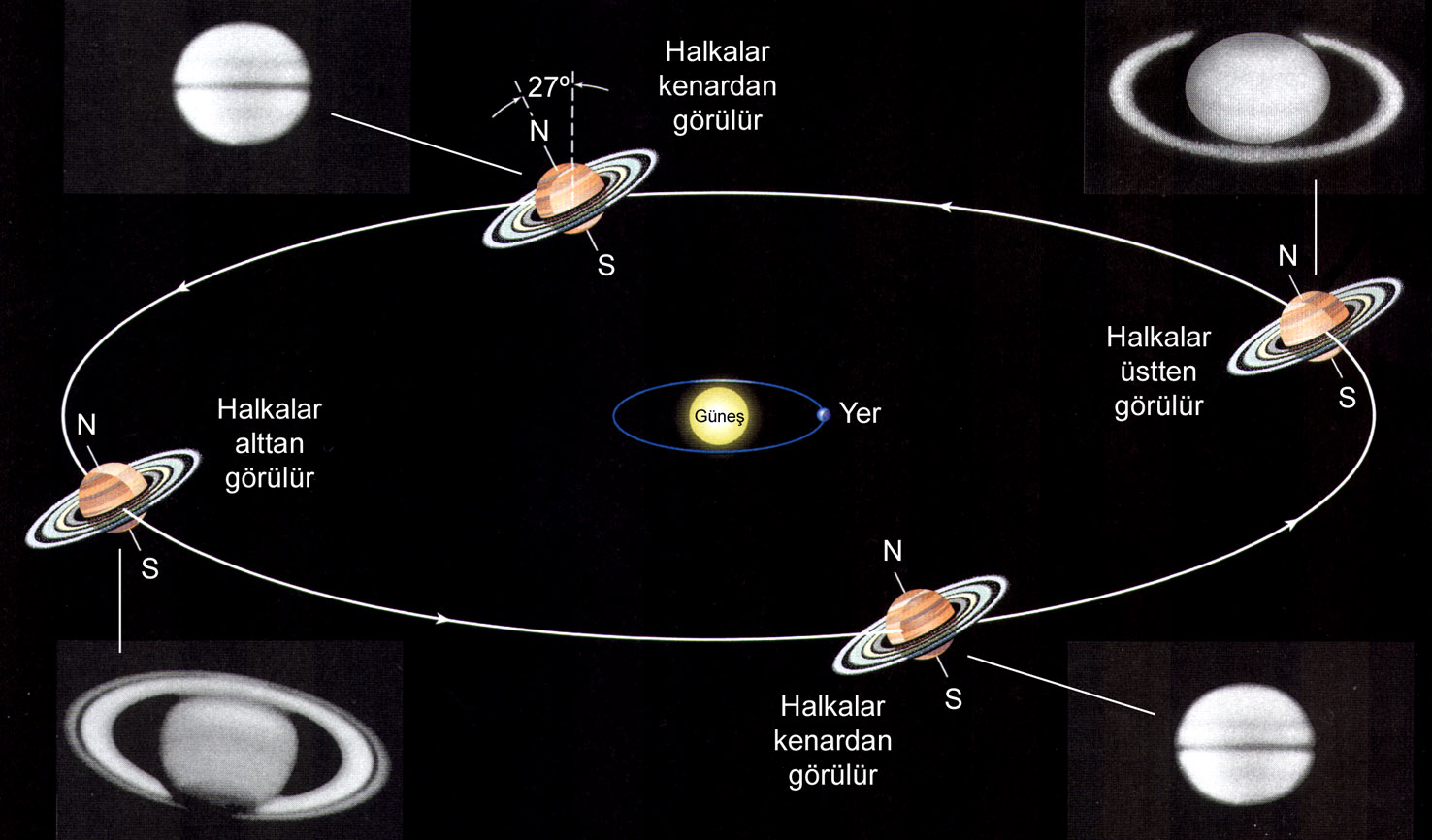 VOYAGER 1   (1980)
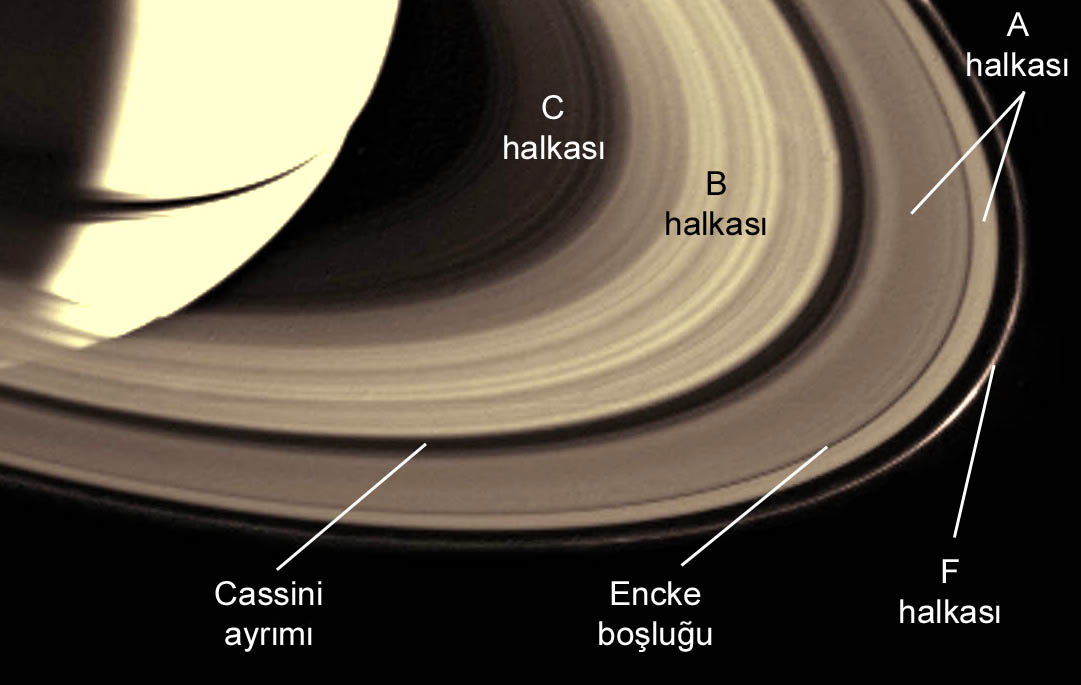 VOYAGER 1   (1980)
F  Halkası
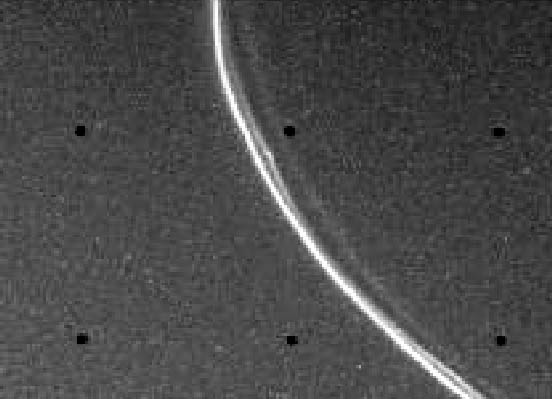 VOYAGER 1   (1980)
Halkaların Karanlık Tarafı
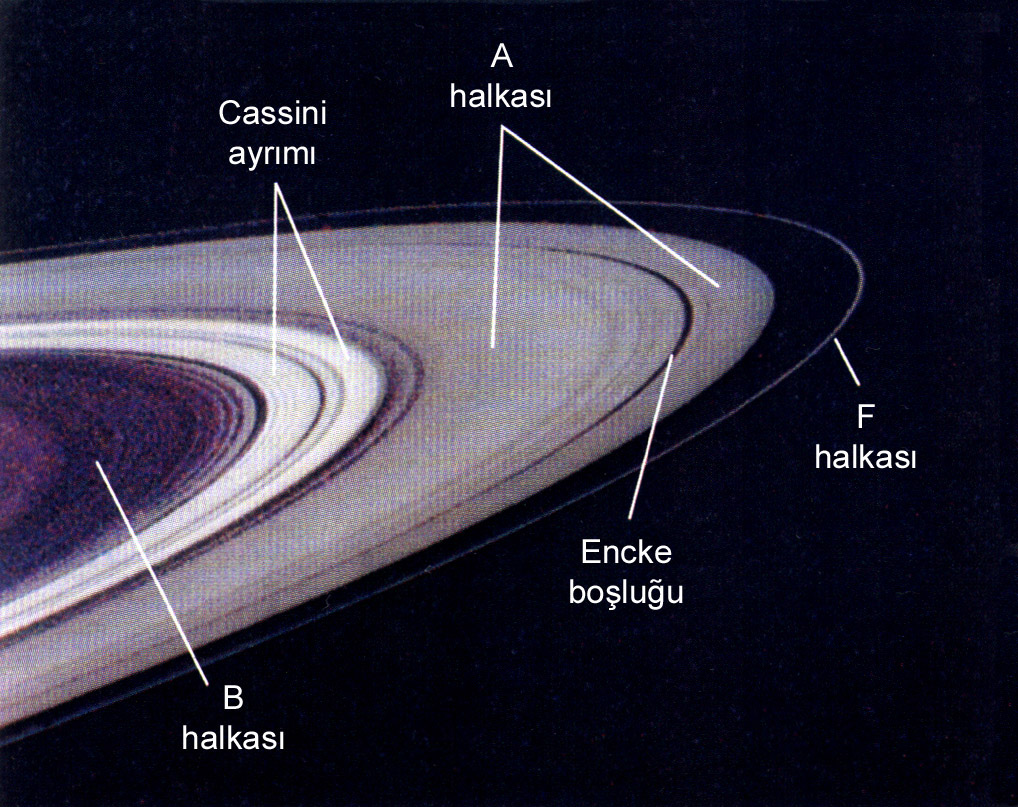 VOYAGER 2   (1981)
Halkaların Farklı Renkleri
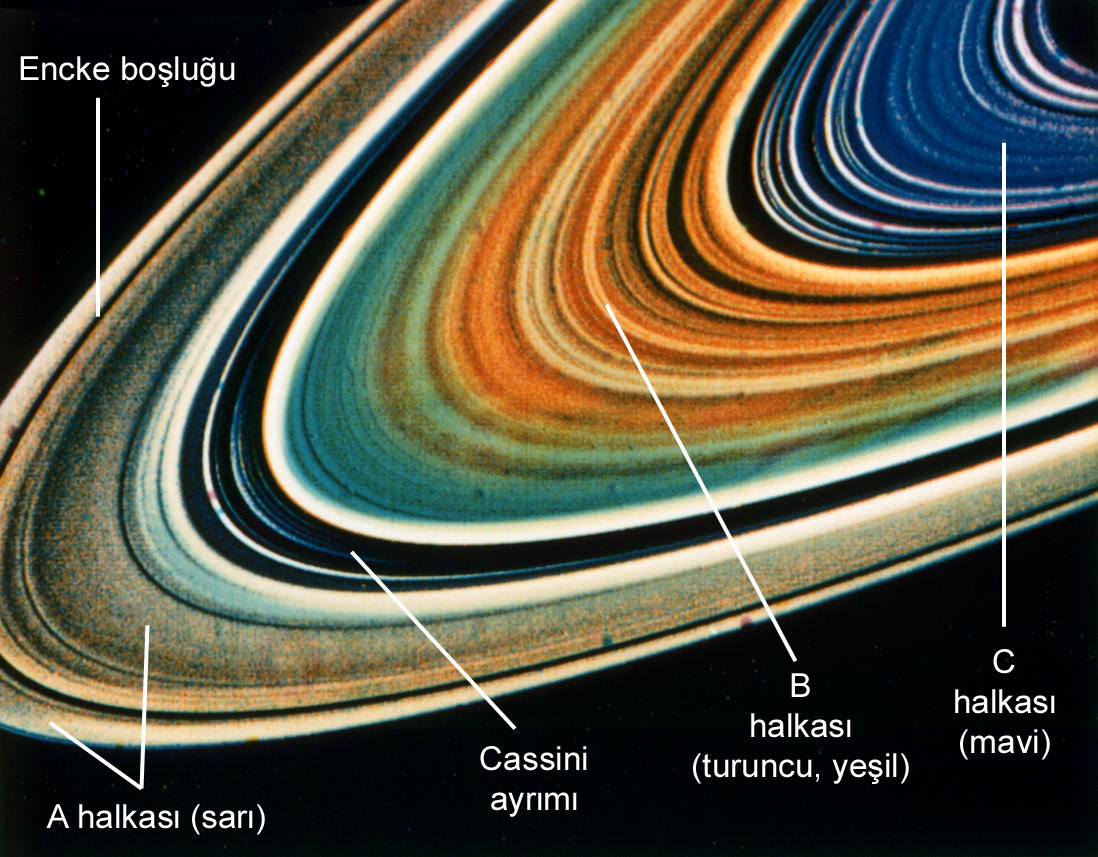 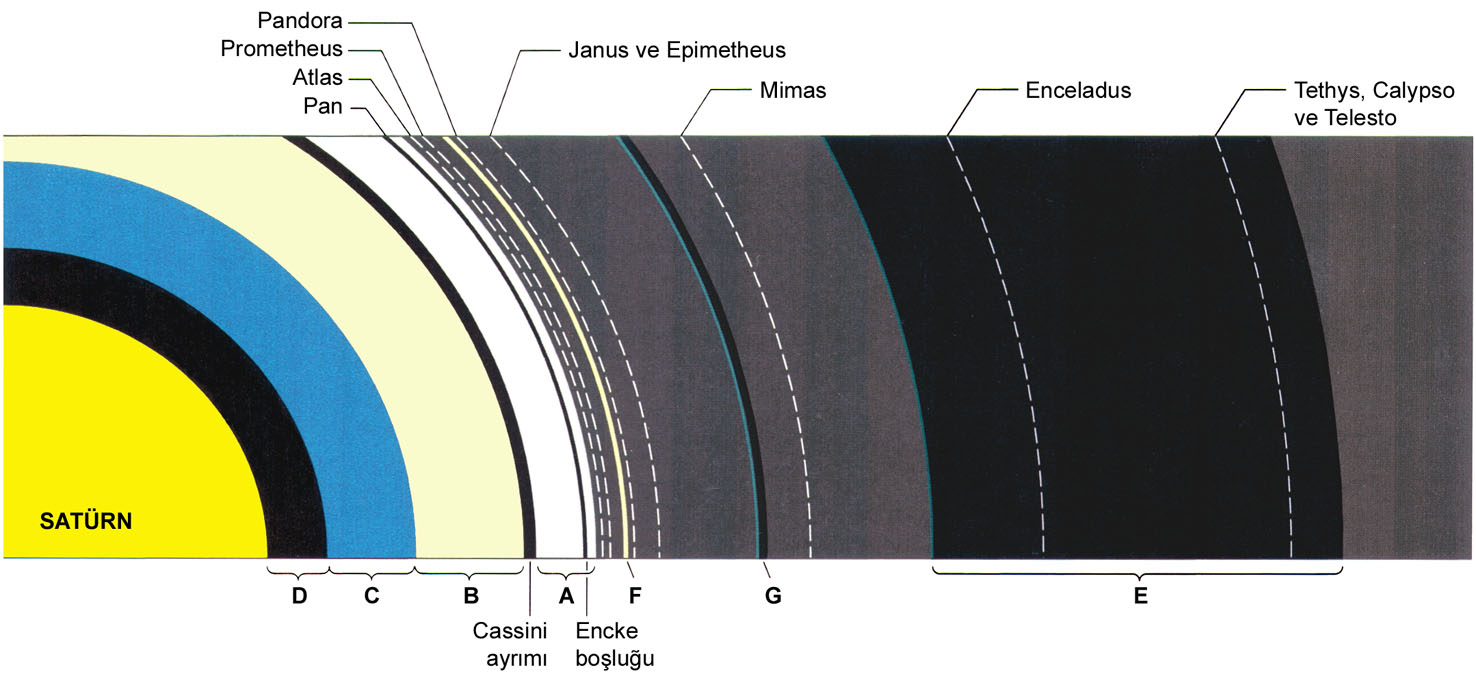 VOYAGER 2   (1981)
“Çoban Uyduları” ve  F  Halkası
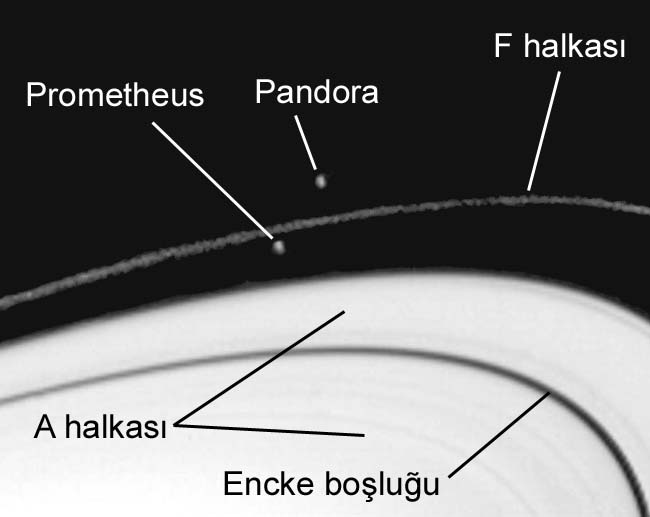 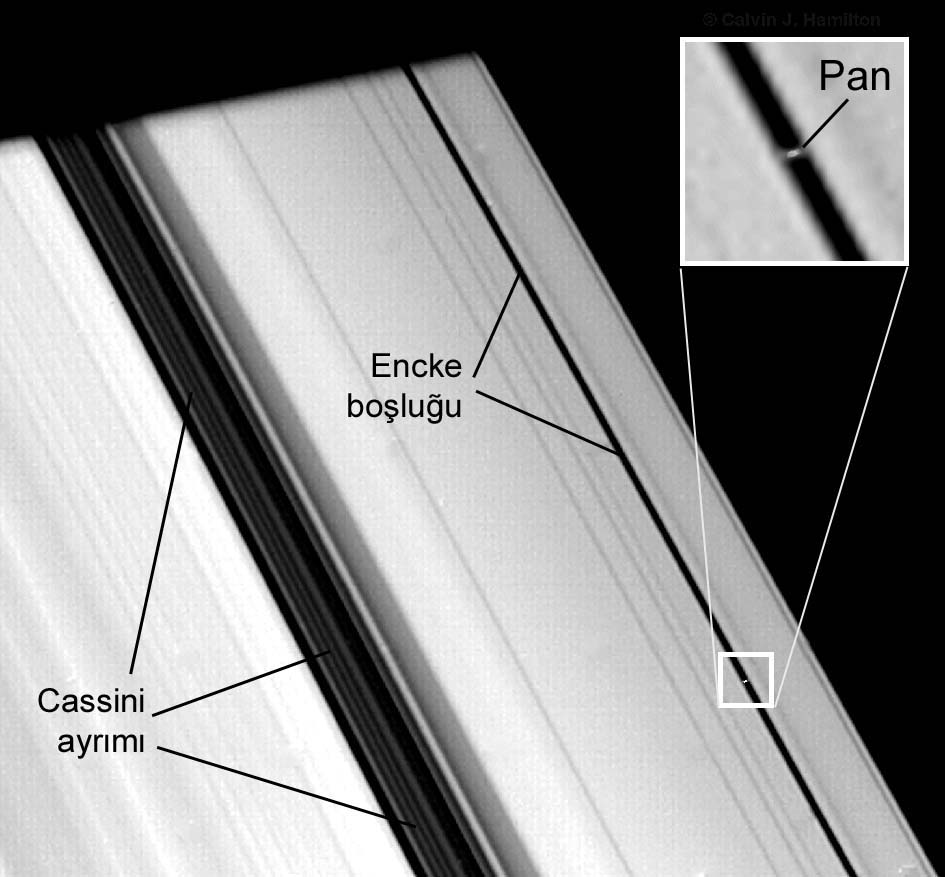 VOYAGER 2
   (1981)
Encke Boşluğu
ve 
PAN
HUBBLE Uzay Teleskobu
Satürn’de aydınlık ve karanlık kuşaklar
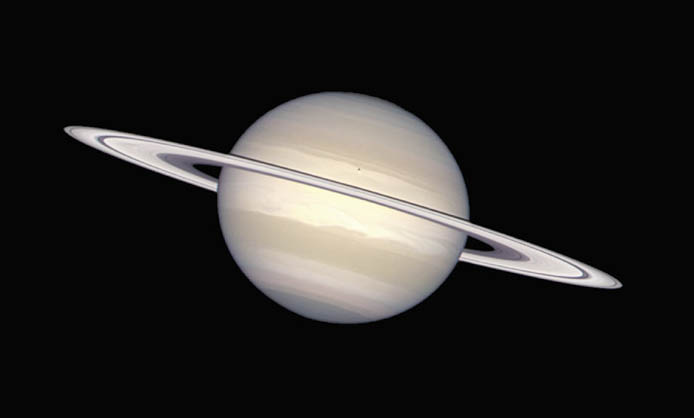 HUBBLE Uzay Teleskobu – Ağustos 1994
Satürn ekvatorunda fırtına
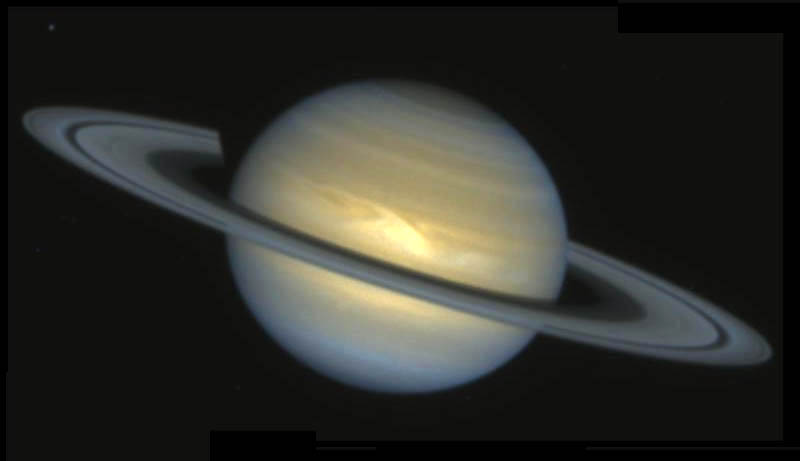 Satürn atmosferinin üst katmanları - Bulutlar
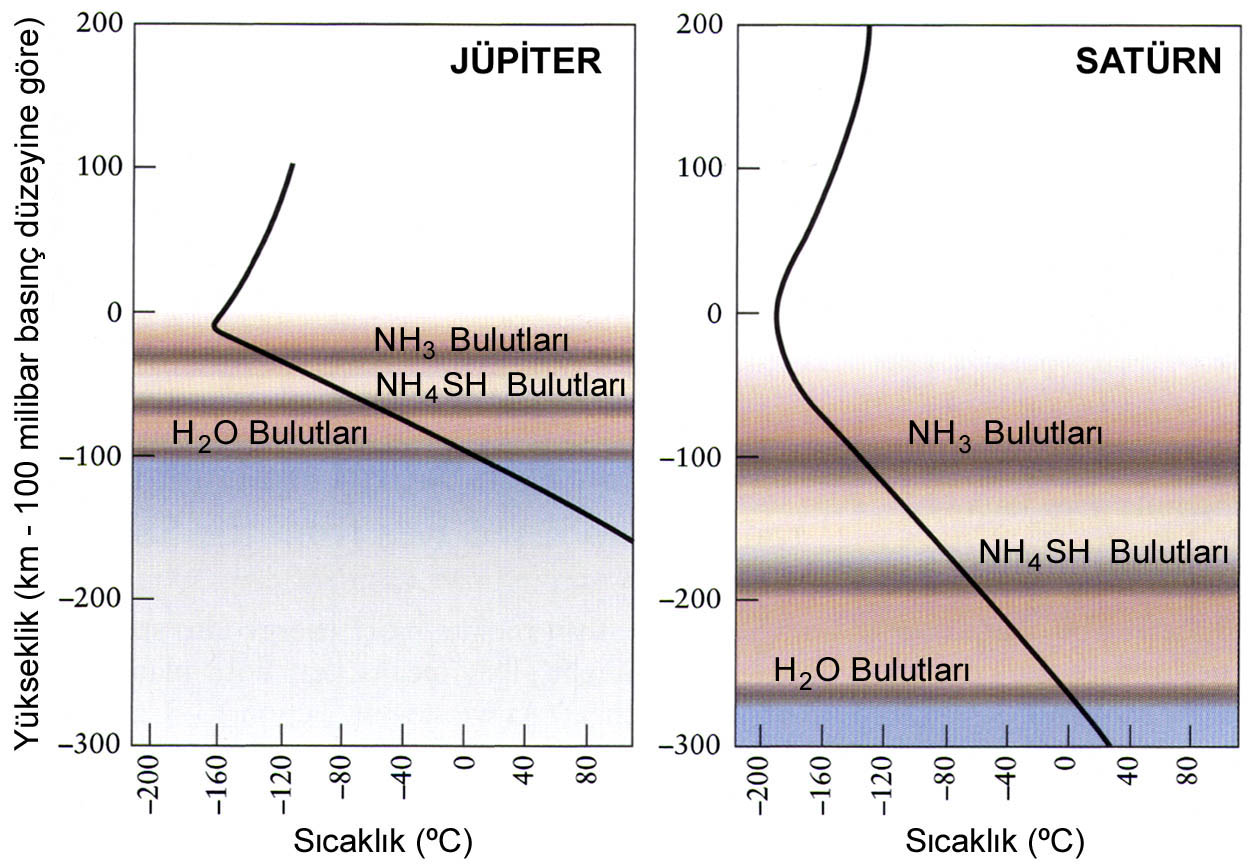 Satürn’ün iç yapısı
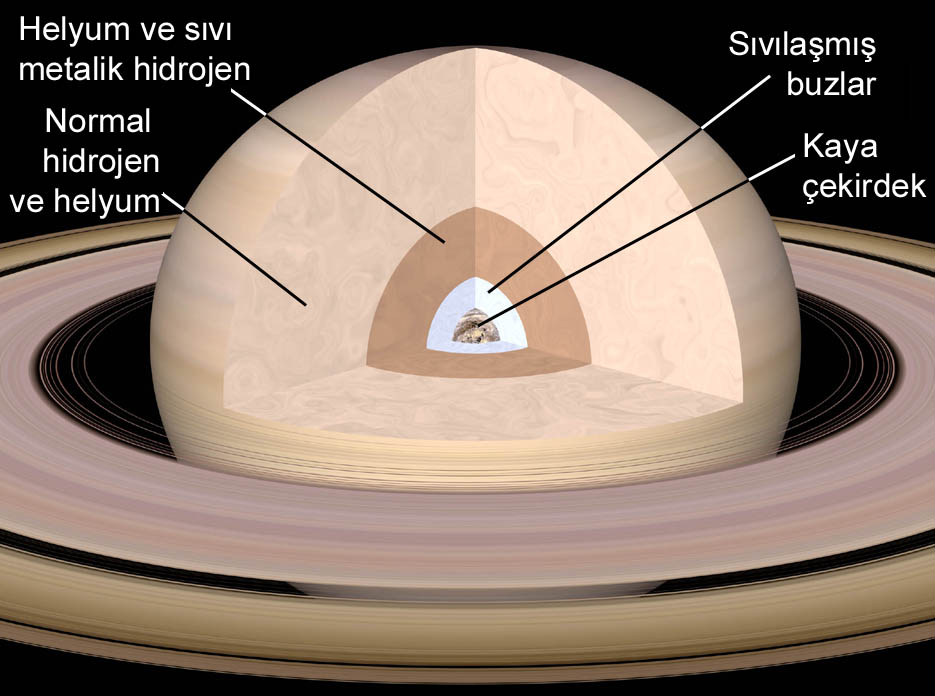 Satürn’ün Manyetosferi
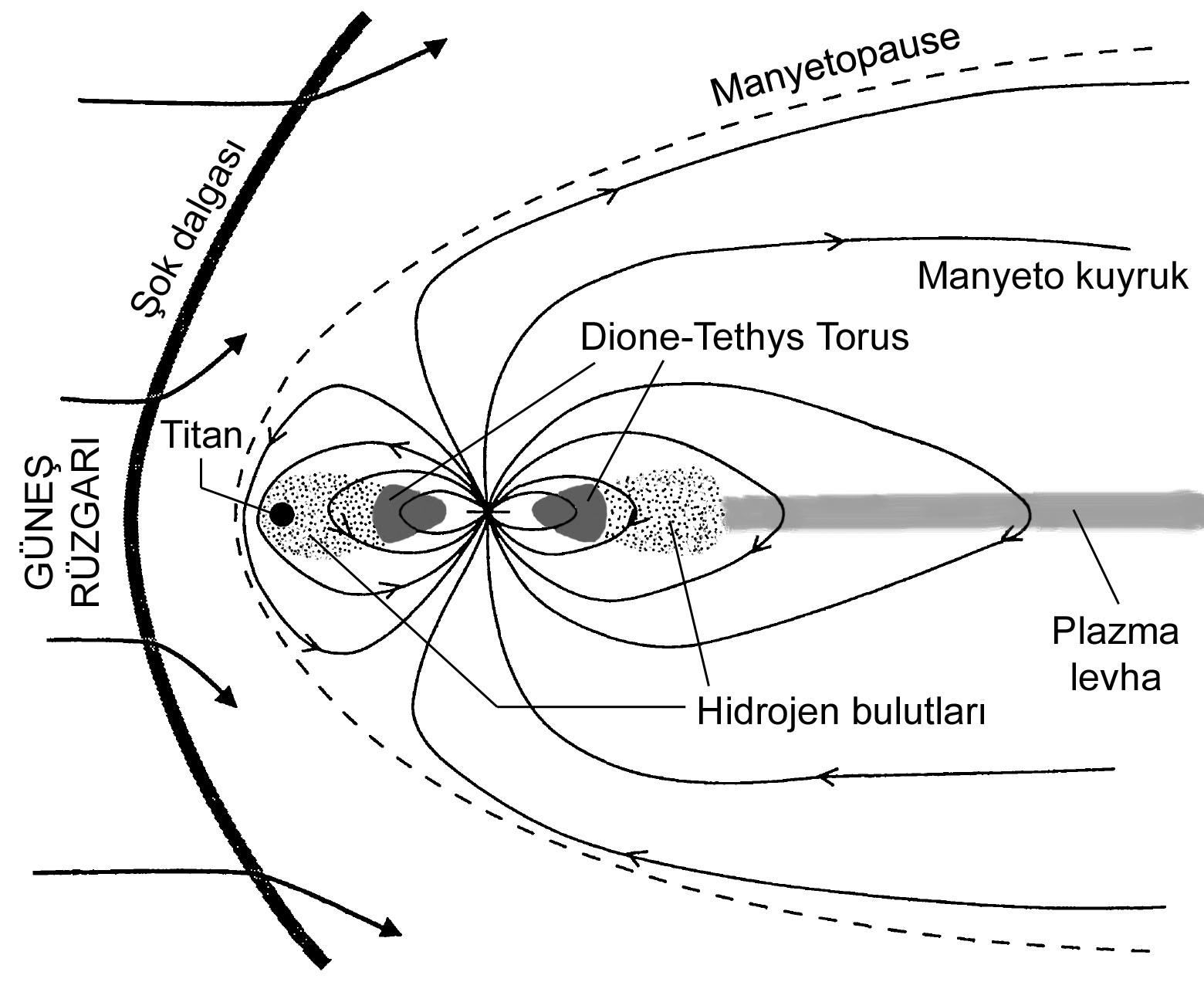 Satürn’de Auroralar
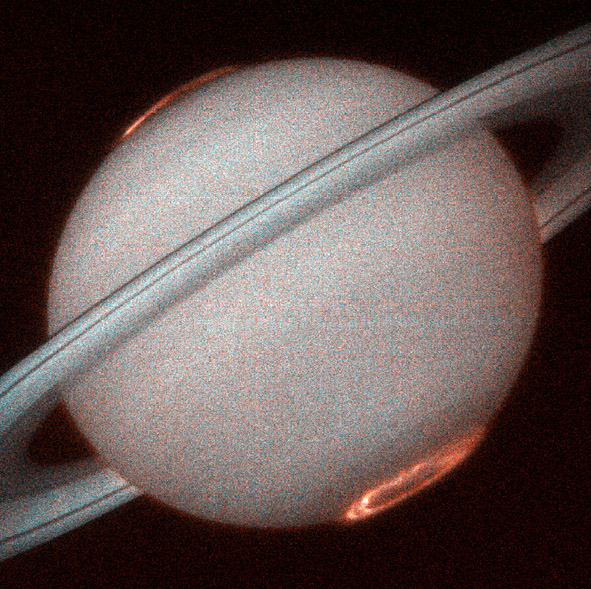 TİTAN – Belirgin atmosfere sahip tek uydu
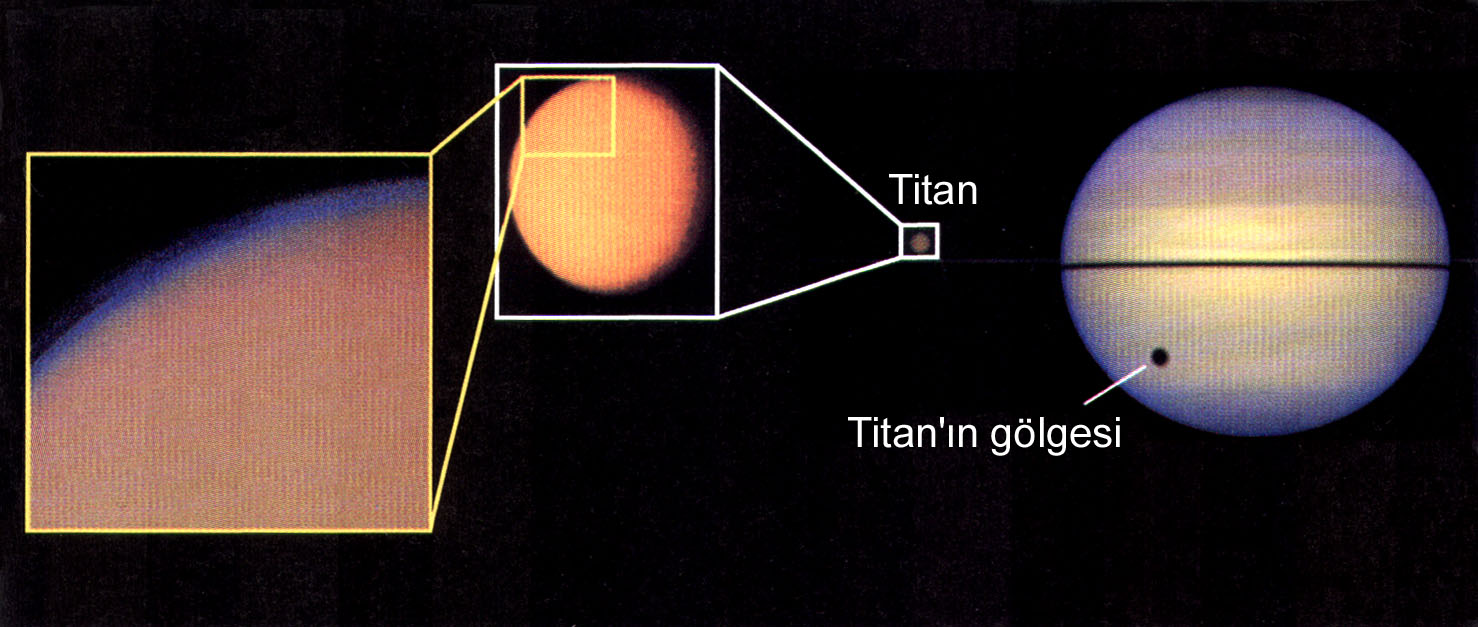 TİTAN’ın kızılöte yansıma haritası
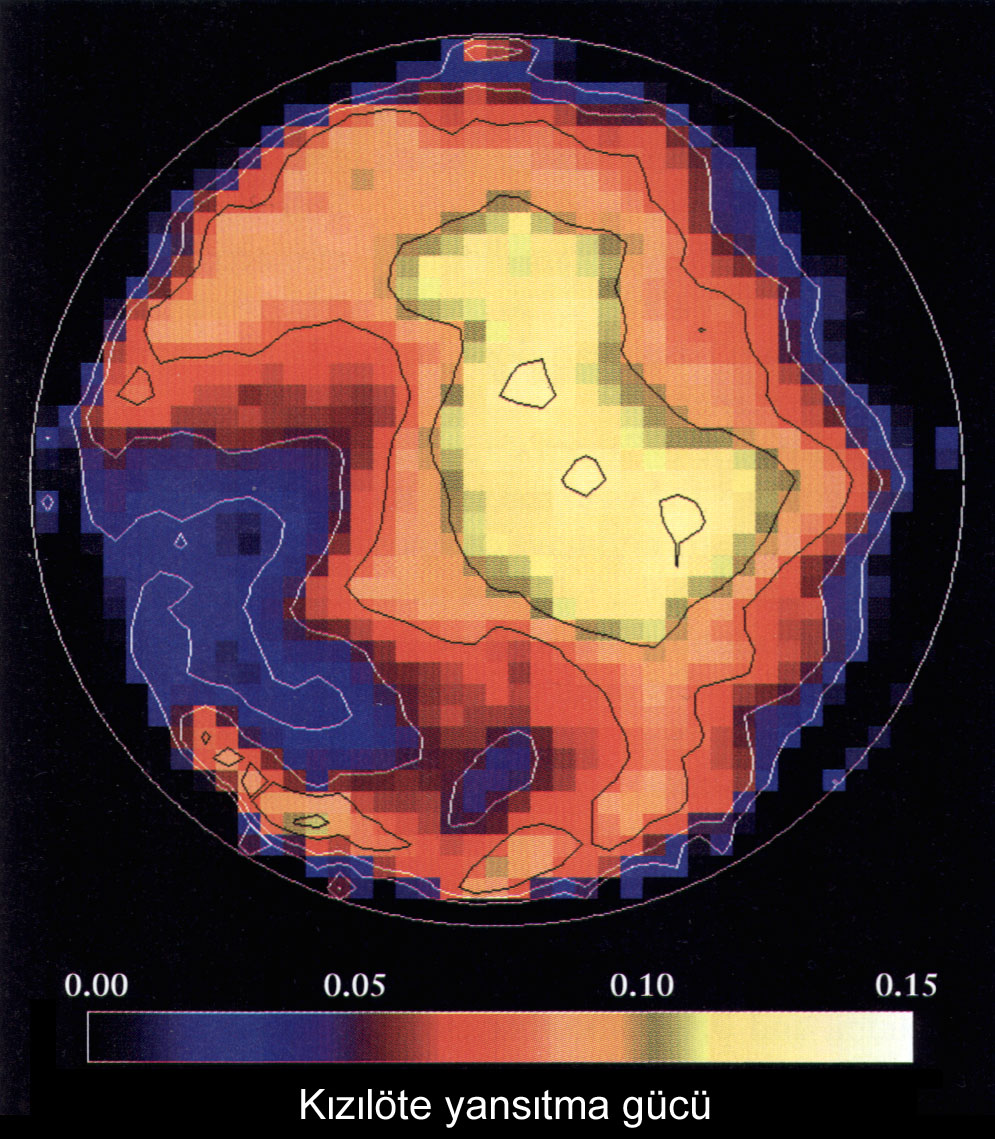 Satürn’ün Uyduları
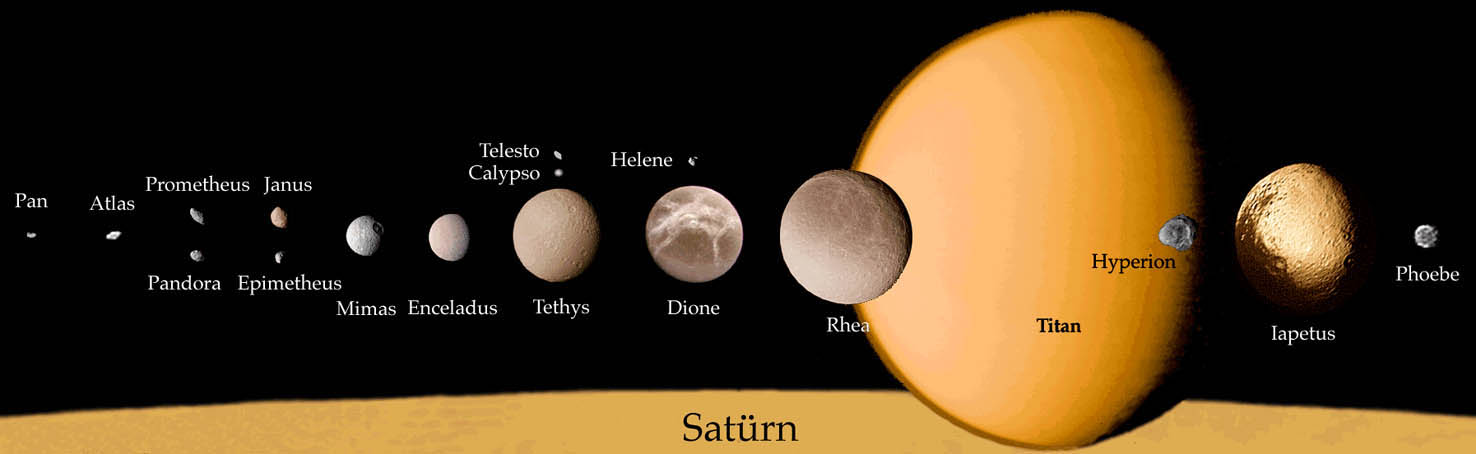 Satürn’ün orta-ölçekli 6 uydusu
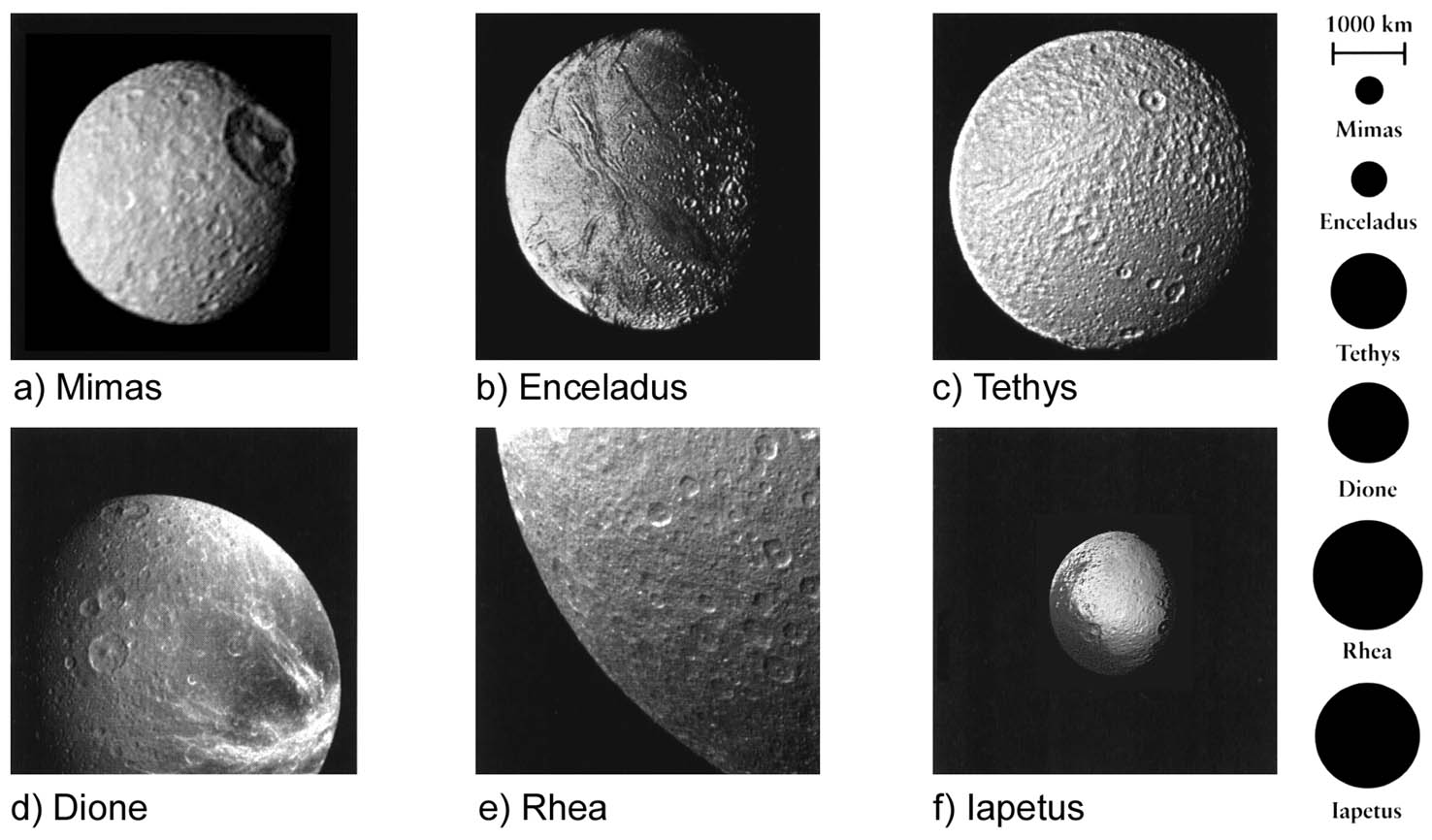 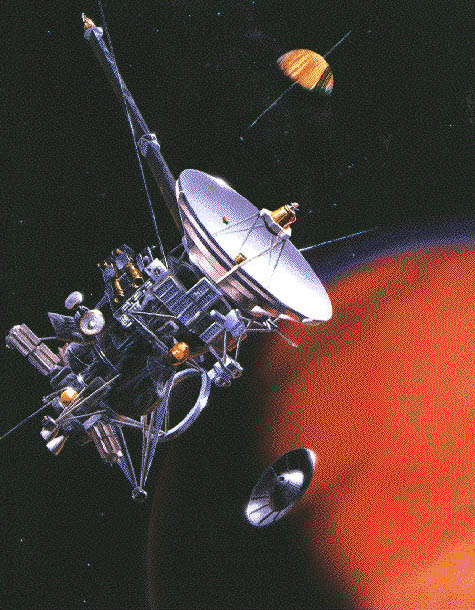 CASSINI
Uzay Aracı
(Eylül 2004)

ve 

HUYGENS
Sondası
(14 Ocak 2005)
CASSINI aracı – HUYGENS Sondası
CASSINI aracı 
TİTAN ilk yakın geçiş			Huygens sondası
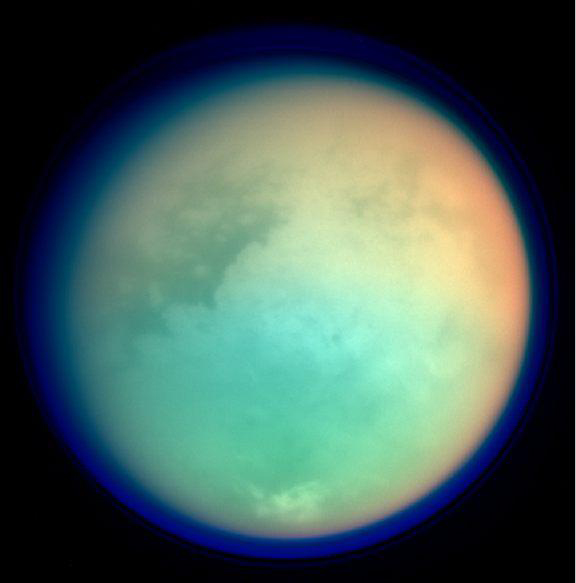 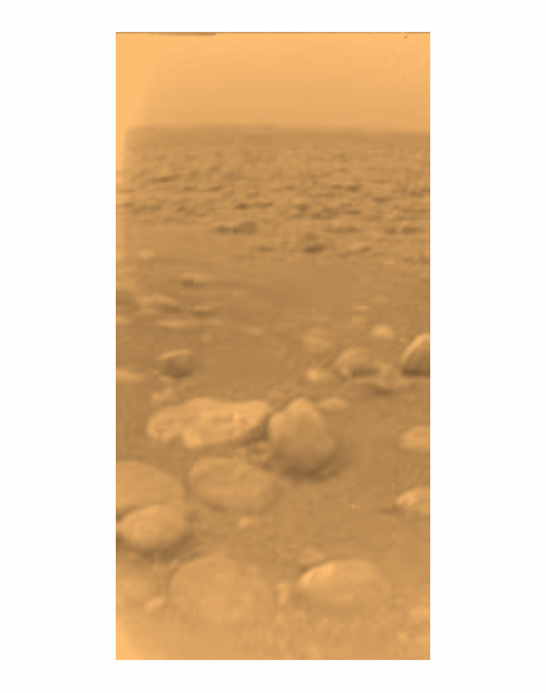 CASSINI aracı – TİTAN - ilk yüzey haritaları
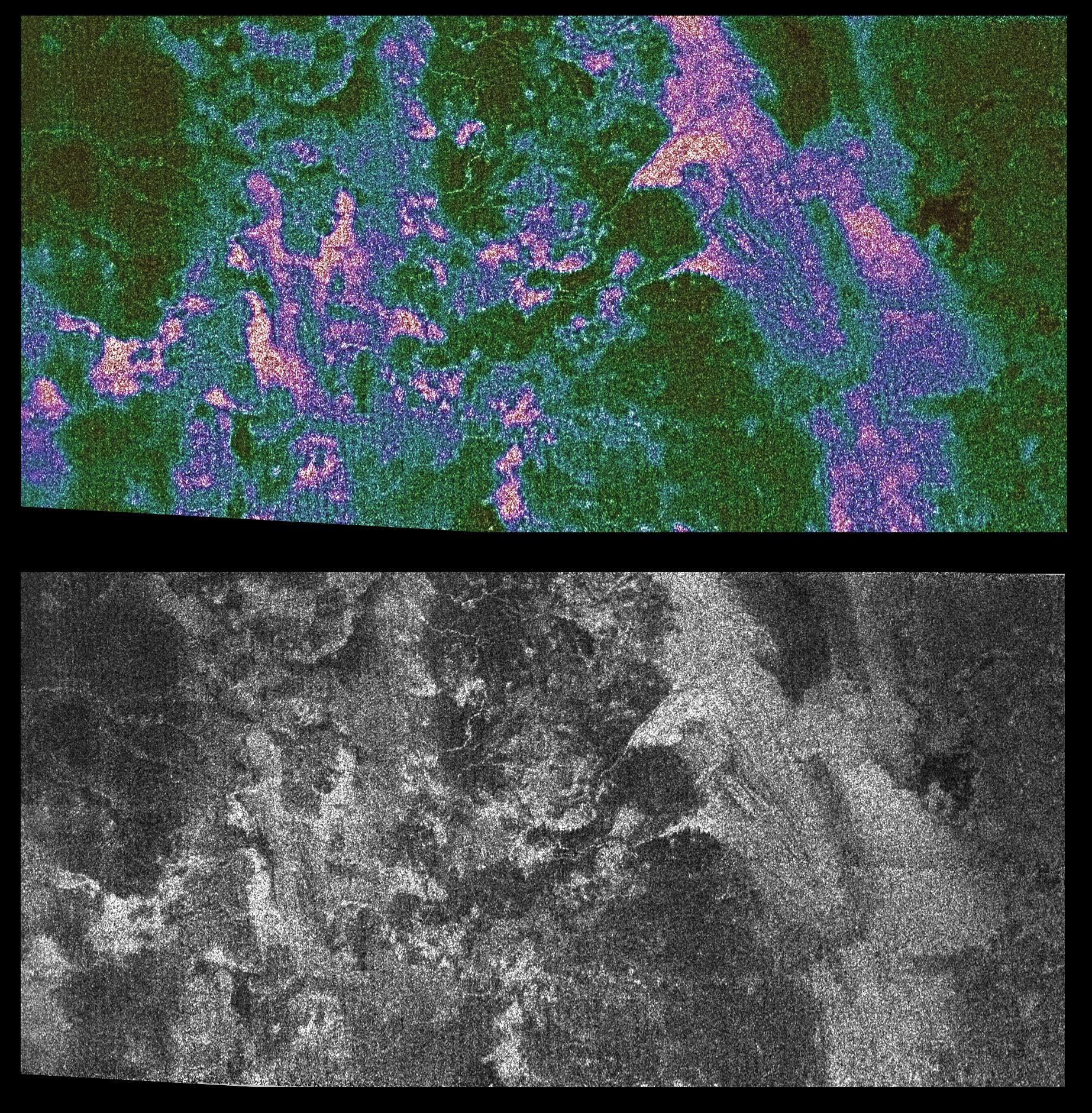 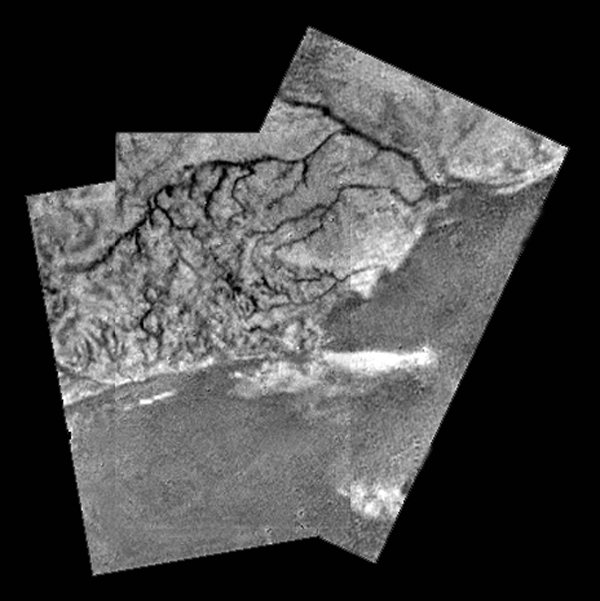 CASSINI aracı – Enceladus’da aktif su gayzerleri
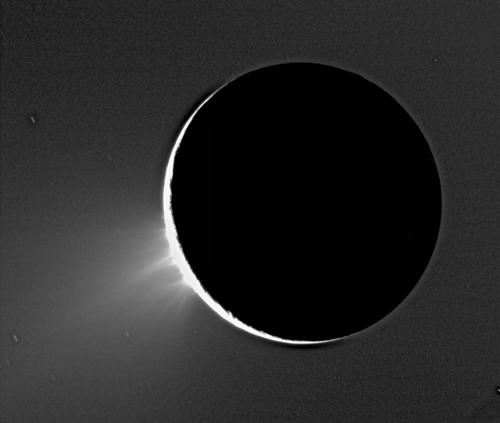 CASSINI aracı – Detaylar – Phoebe
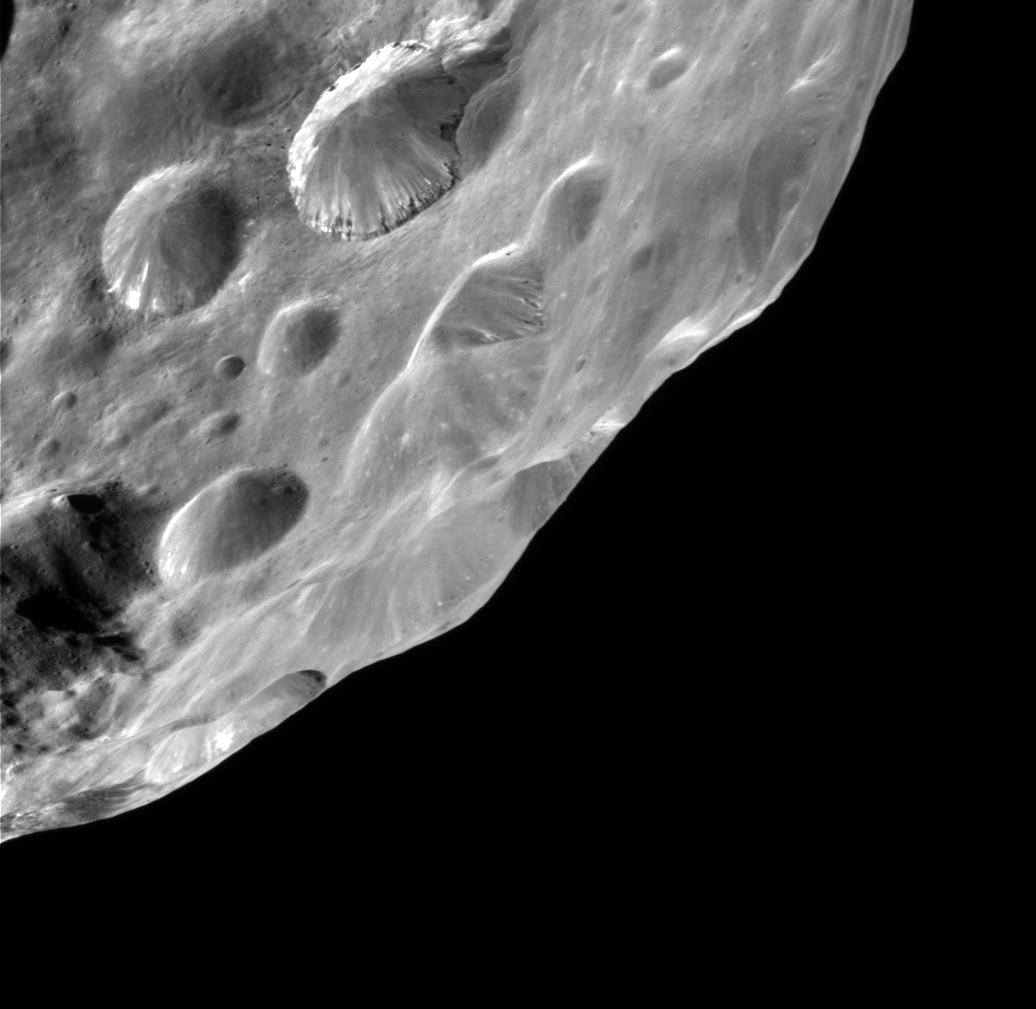 CASSINI aracı – Detaylar – Dione ve Tethys
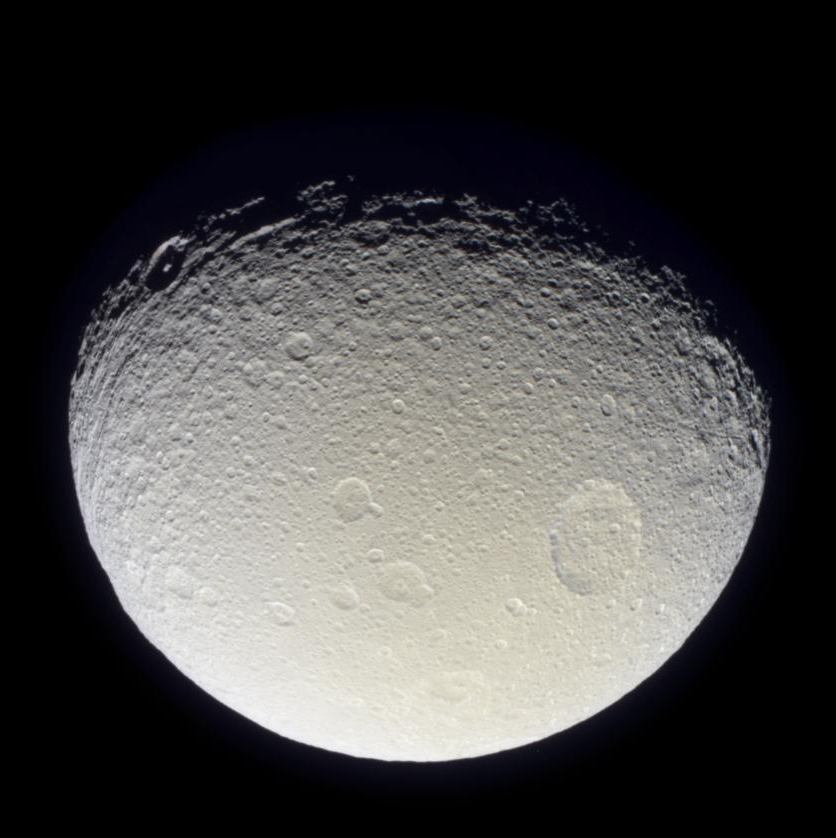 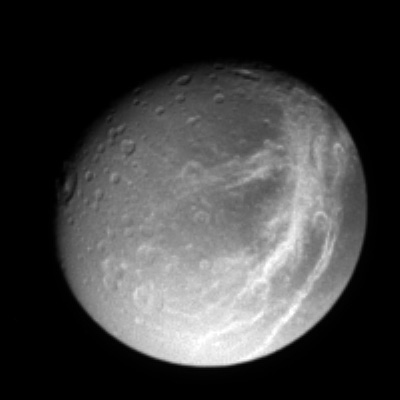